Communication
Modes
Improving accessibility, inclusion, and engagement in synchronous online learning events
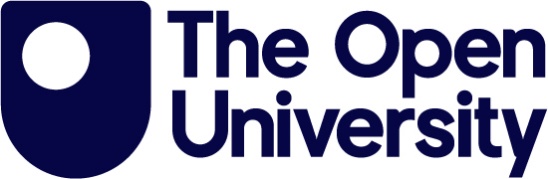 Emotional 
and 
Social
Factors
Jo Buxton, Tim Coughlan, Jake Hilliard
Evaluating a framework developed collaboratively by staff and students to see if we can provide quick, practical accessibility support for tutors in online tutorials. TM111
Aural
Synchronisation
Support Networks
Familiarisation
Screen Nav/Reading
Stress and Anxiety
Captioning and Text
Activity and Session Design
Provisioning 
and
Technical
Factors
Mode Control
Opting Out
Lip Reading/
non-verbal
Self Advocacy
Visual
Cognitive Load
Interpretation/
Assistance
Volume of Materials
Staff Training
Accessible Materials
Group Size
Pacing
Accessible Activities
Dissemination
Technical
Session Format
Participation Control
Advance Materials
Recording
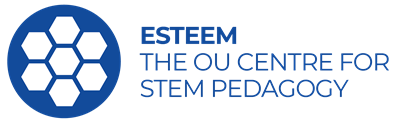